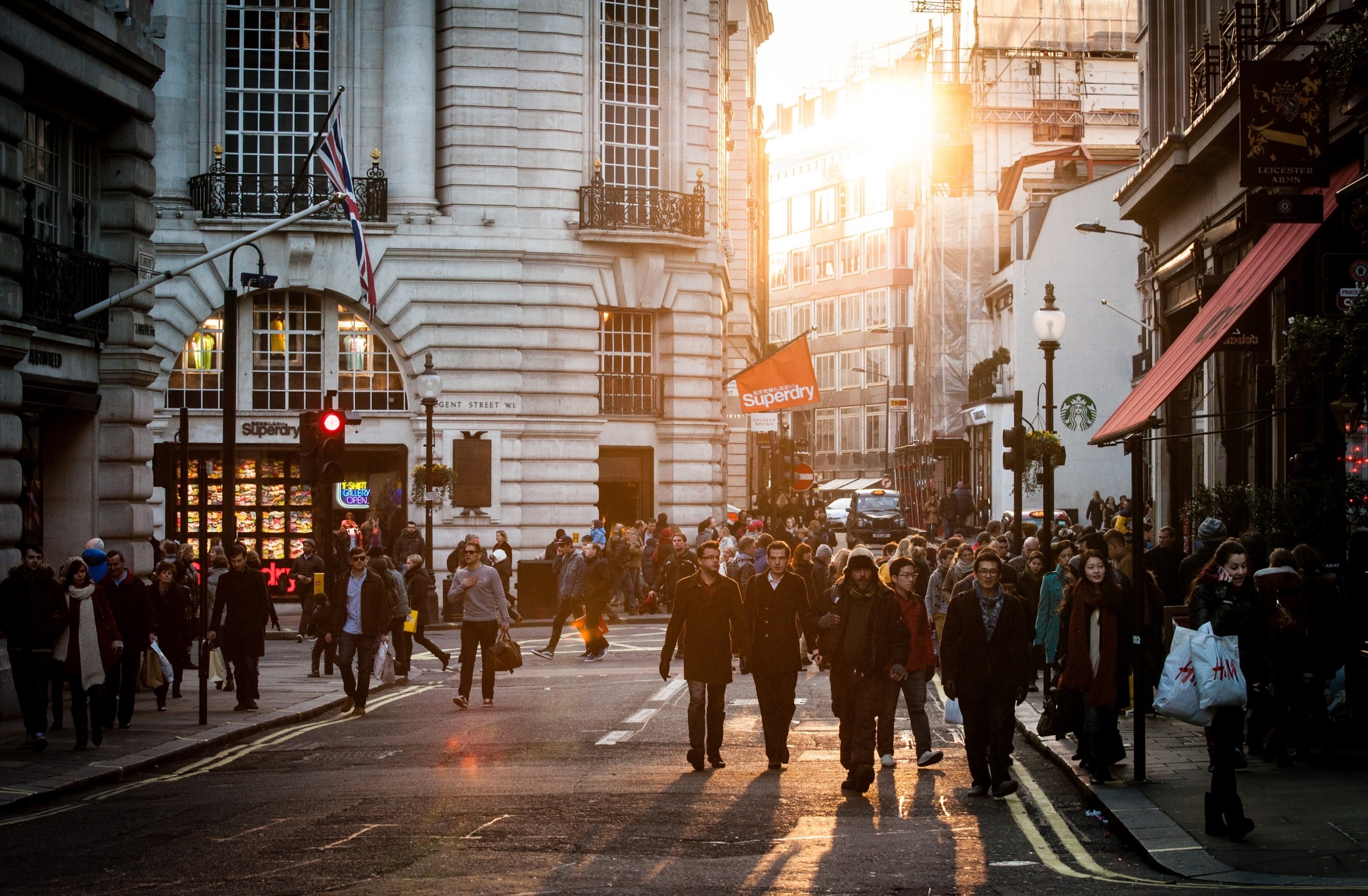 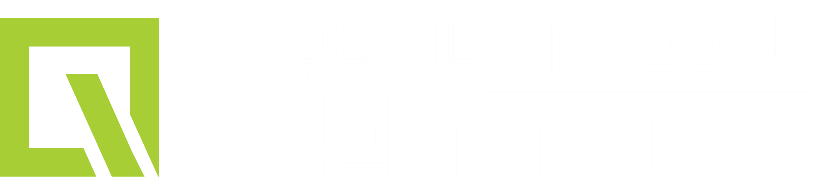 DĚJEPIS
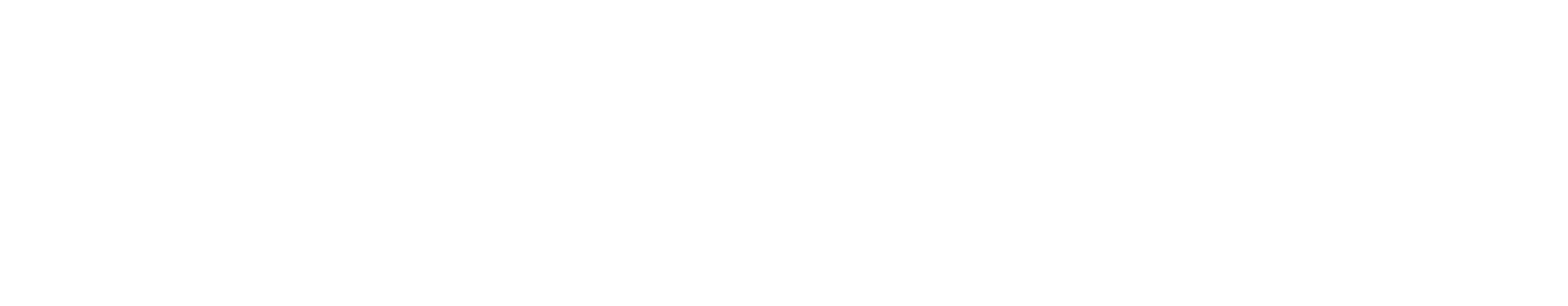 Mgr. Bc. Daniella Havlová
STAROVĚK
polovina 4. tisíciletí př.n.l. až 6. – 7. století n.l.
období dějin lidské společnosti nastupující po pravěku
začíná dobou, kdy se rozšířilo písmo
končí rozpadem římské říše
2
STAROVĚK
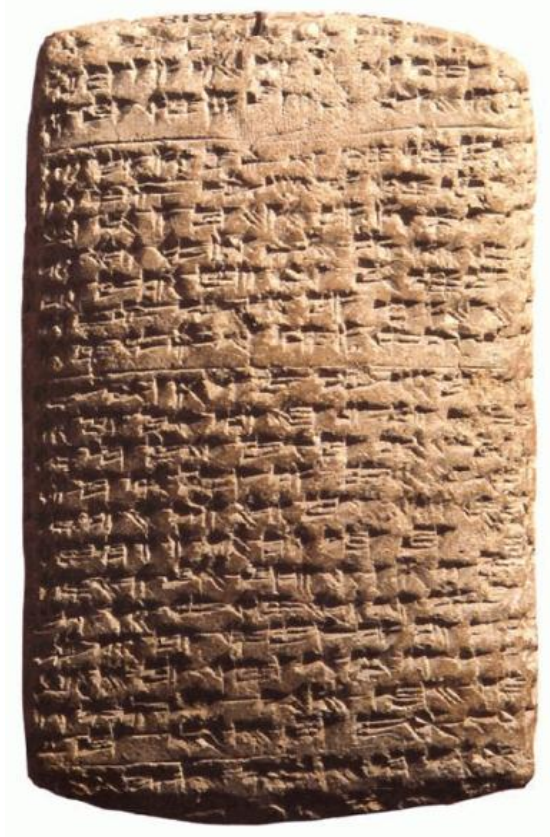 KLÍNOVÉ PÍSMO
3
STAROVĚK
STAROVĚKÉ STÁTY A CIVILIZACE MĚLY TYTO ZNAKY:
blízkost velké řeky
založení prvních stálých sídel
rozvinuté zemědělství = polní hospodářství, chov dobytka
dělba práce
využívání otroků
zpracování mědi, bronzu, železa
počátky obchodu
skladování potravin a surovin
rozšíření znalosti písma
4
STAROVĚK
VYNÁLEZ PÍSMA UMOŽNIL STÁTŮM ZAVÉST
STÁLÉ ÚŘEDNÍKY A KNĚZE
=
OKAMŽIK POČÁTKU CIVILIZACE
5
STAROVĚK
Na území Asie, Afriky a Evropy vznikly tyto starověké státy
MEZOPOTÁMIE
EGYPT
ŘECKO
ŘÍM
INDIE
ČÍNA
6
STAROVĚK
jeden ze sedmi divů světa – visuté zahrady v Mezopotámii (představa malíře z 19. st.)
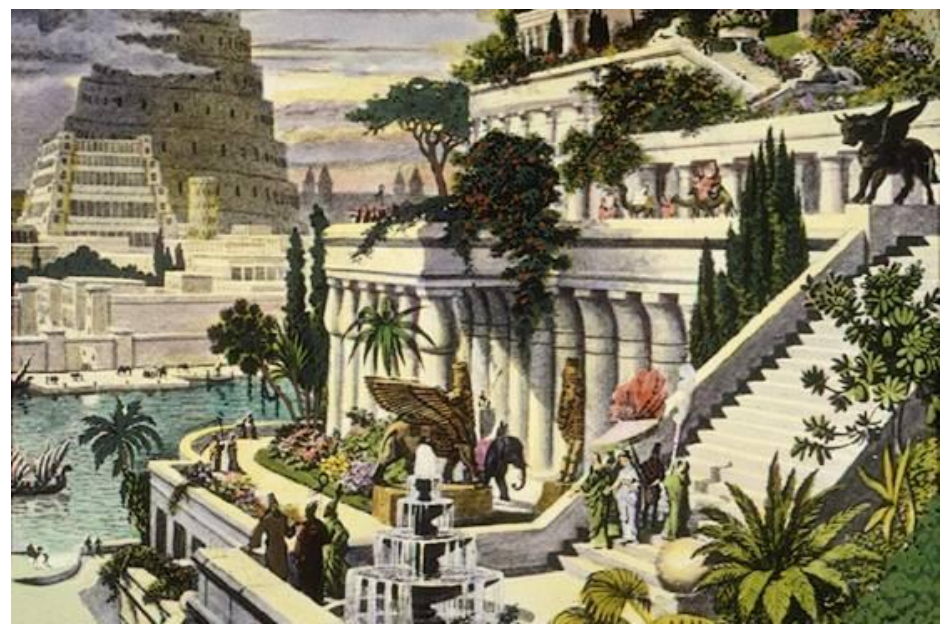 7
STAROVĚK
Přiřaď stát k jeho charakteristice.
MEZOPOTÁMIE 	EGYPT 		ŘECKO 	ŘÍM 		INDIE 		ČÍNA
VYNÁLEZ KOLA			SPARTA 		POČÁTEK ZÁPADNÍ KULTURY
HRNČÍŘSKÉHO KRUHU		FARAON		BABYLÓNSKÁ VĚŽ
ZIKKURATY				DIVADLO		STAVBY CHRÁMŮ
PYRAMIDY				HINDUISMUS		PORCELÁN
MUMIE					PAPÍR			STŘELNÝ PRACH
PAPYRUS				OLYMP 		DOBYVAČNÉ VÁLKY
HIEROGLYFY				ATHÉNY 		VZNIK KŘESŤANSTVÍ 
NÁMOŘNÍ DOPRAVA			BÁSNĚ			SOCHY
CAESAR				KASTY			DOBYVAČNÉ VÁLKY
VÉDY = POSVÁTNÉ TEXTY		KOMPAS		HEDVÁBÍ
KNIHTISK POMOCÍ RAZÍTEK 	BUDHISMUS		
KRÁLOVSTVÍ – REPUBLIKA - CÍSAŘSTVÍ
8
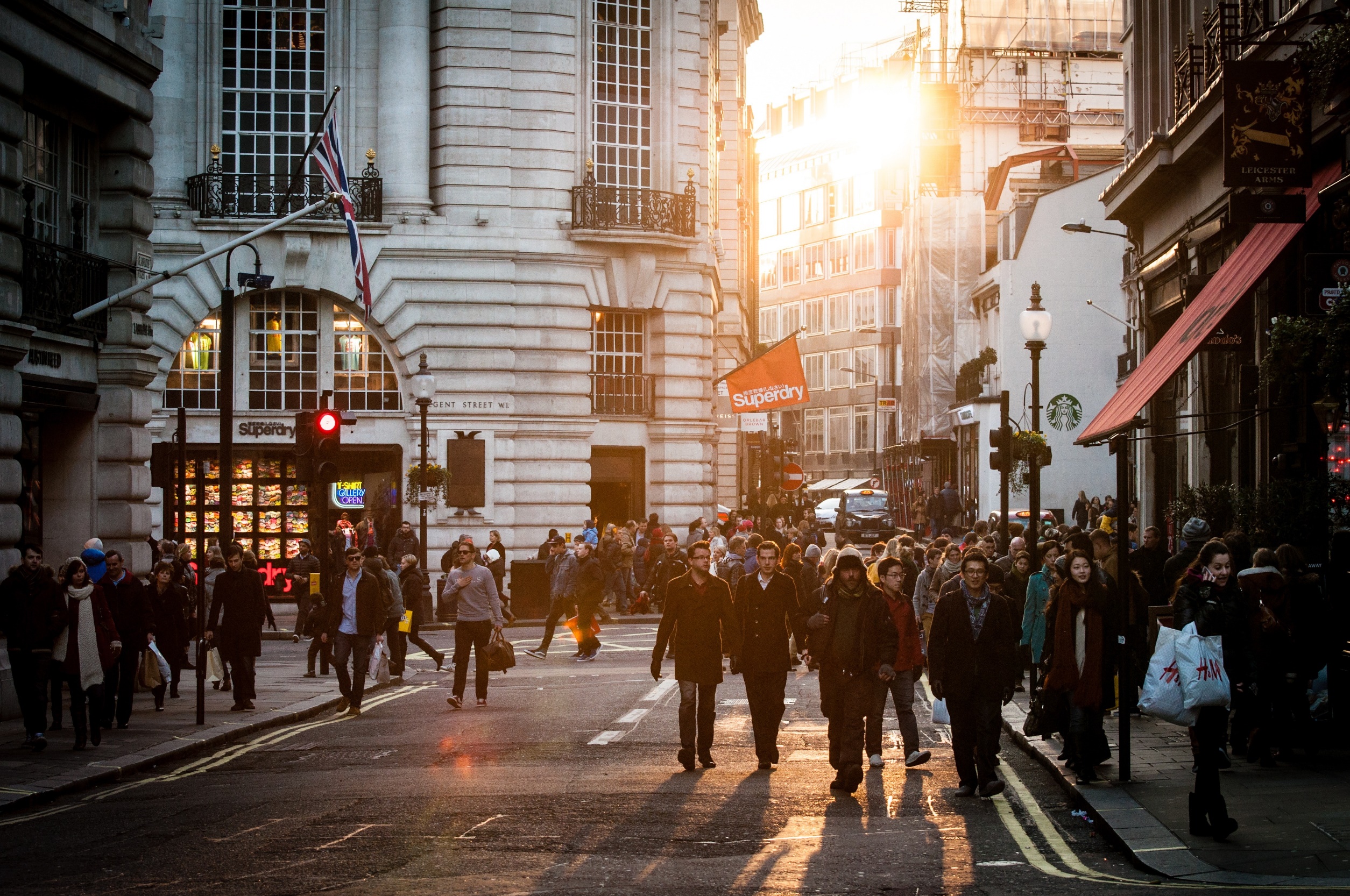 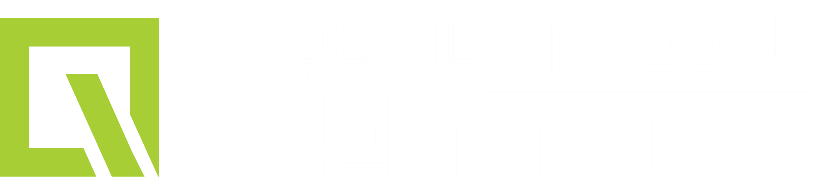 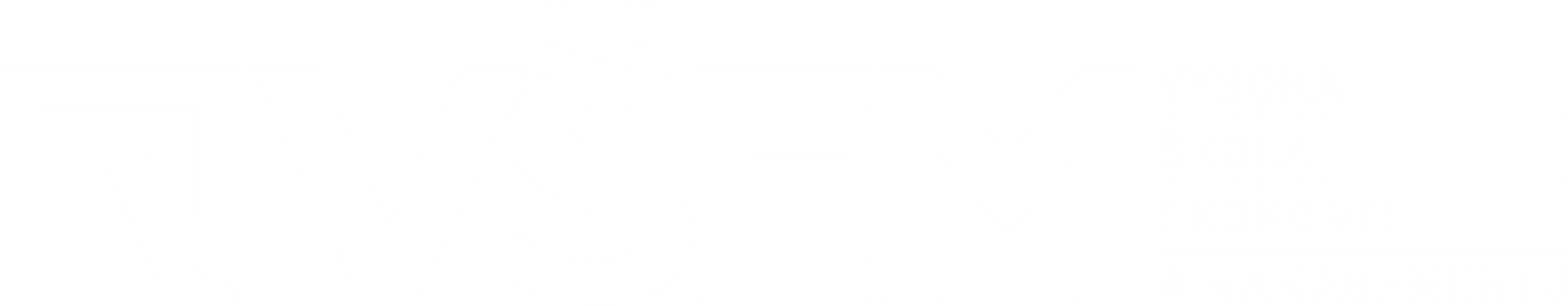 DĚKUJI ZA POZORNOST
Mgr. Bc. Daniella Havlová